Luminescence Materials for the ESS target
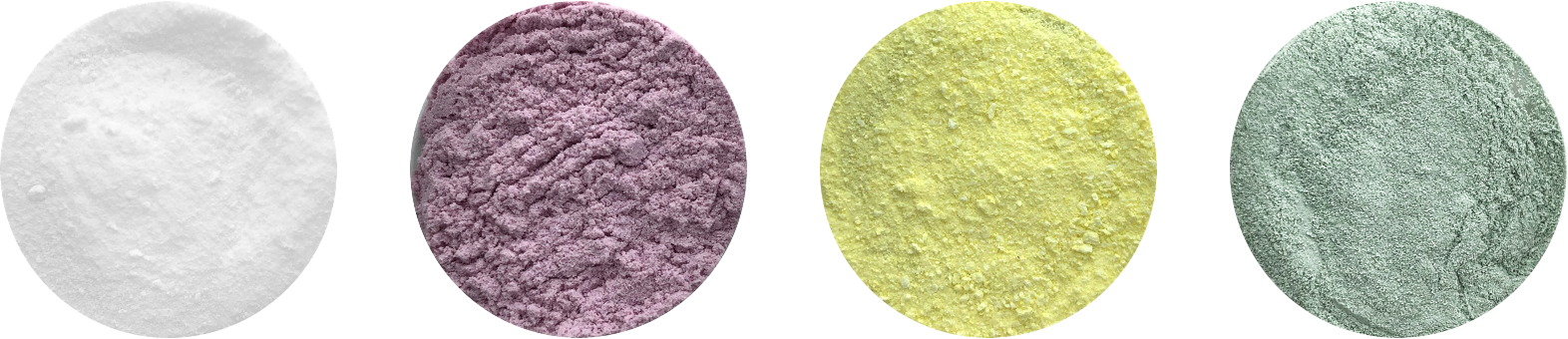 Anton Järildjarild.anton@gmail.com
+46 70 235 14 56
Emelie Wiklund
emelie.v.wiklund@gmail.com
+46 70 068 53 52
Introduction to the proton beam imaging system
ESS: most powerful proton beam in the world!
Illuminating undesired areas can activate materials
Damaging the equipment.
Safety hazard!
Proton beam imaging
Only way to know where the proton beam is probed.
Verify the status of the beam at all times.
Assures the safety of the equipment!
The design of the proton beam imaging system
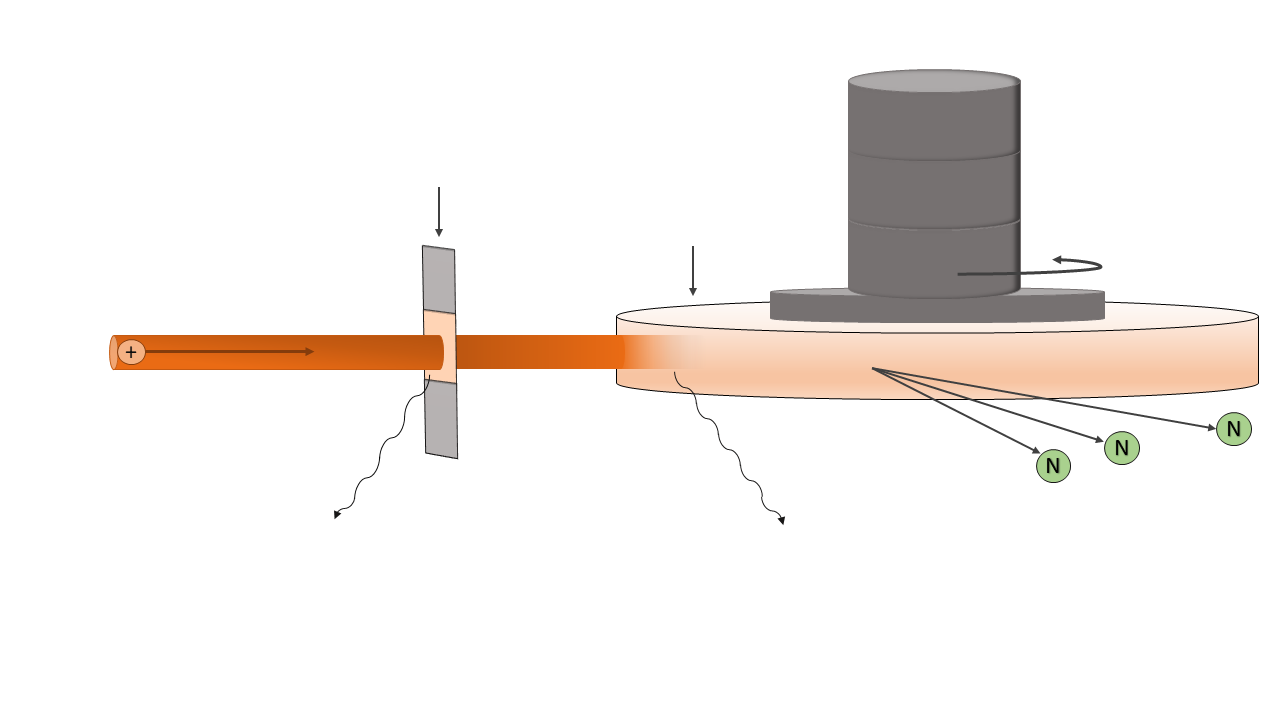 The principles of luminescence
Proton beam window
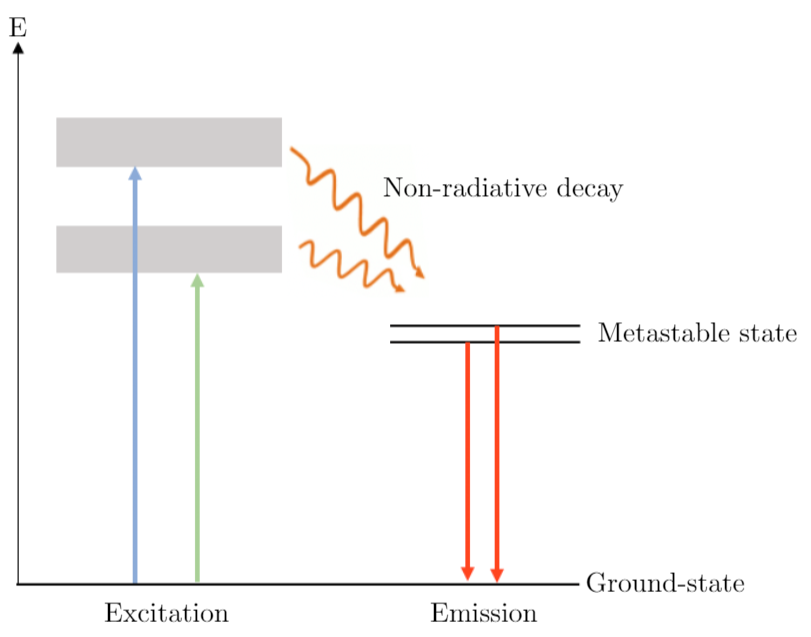 Target wheel
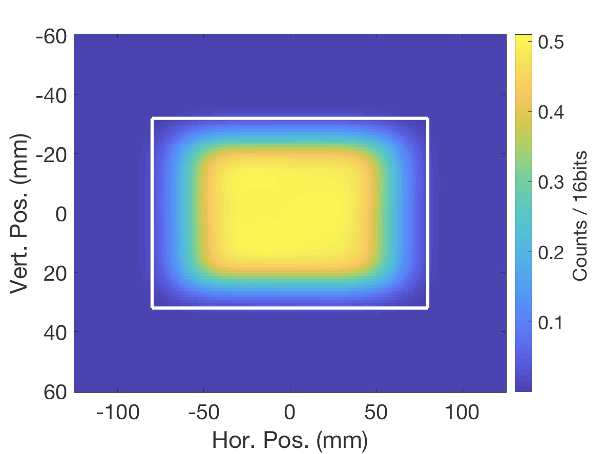 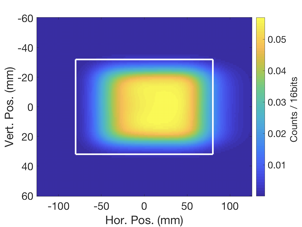 Requirements on the luminescent material
Brightness (SNS)
Compatibility with thermal spraying
Radiation tolerance
The luminescence lifetime
Corrosive resistance 
Temperature dependency
ESS in collaboration with SNS, University of Oslo and University West.
Development of luminescent materials for proton beam imaging.
Luminescent material: Cr-doped alumina
The benchmark material for ESS.
Host matrix: Al2O3 
Good mechanical properties and radiation resistance
Doping: Cr3+- ions substitute with Al3+.
Gives luminescent properties!Al2O3 crystal structures: α, η, γ etc.
Cr-doped α-Al2O3:	- Pink or red color.	- Bright luminescent properties.
Cr-doped α-Al2O3 single crystal (Ruby)
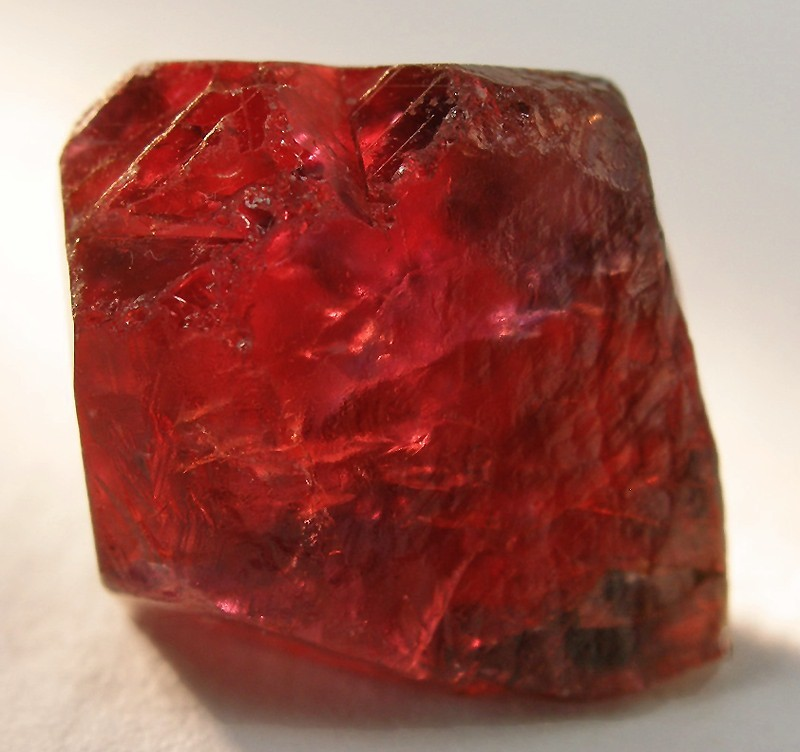 Adapted from https://www.mindat.org/photo-215330.html (2021-05-31)
Spraying technique: Flame spraying
One of the requirements: Compatibility with thermal spraying to produce coating. 
Flame temperature: 3000 °C
Coating thickness: 20-300 μm
University West in Trollhätan 
Material used at SNS: Cr2O3 and Al2O3
Torch reaction: Cr2O3+Al2O3→ Cr-doped alumina.
Sprayed samples are green. Not α-alumina? Particle size?
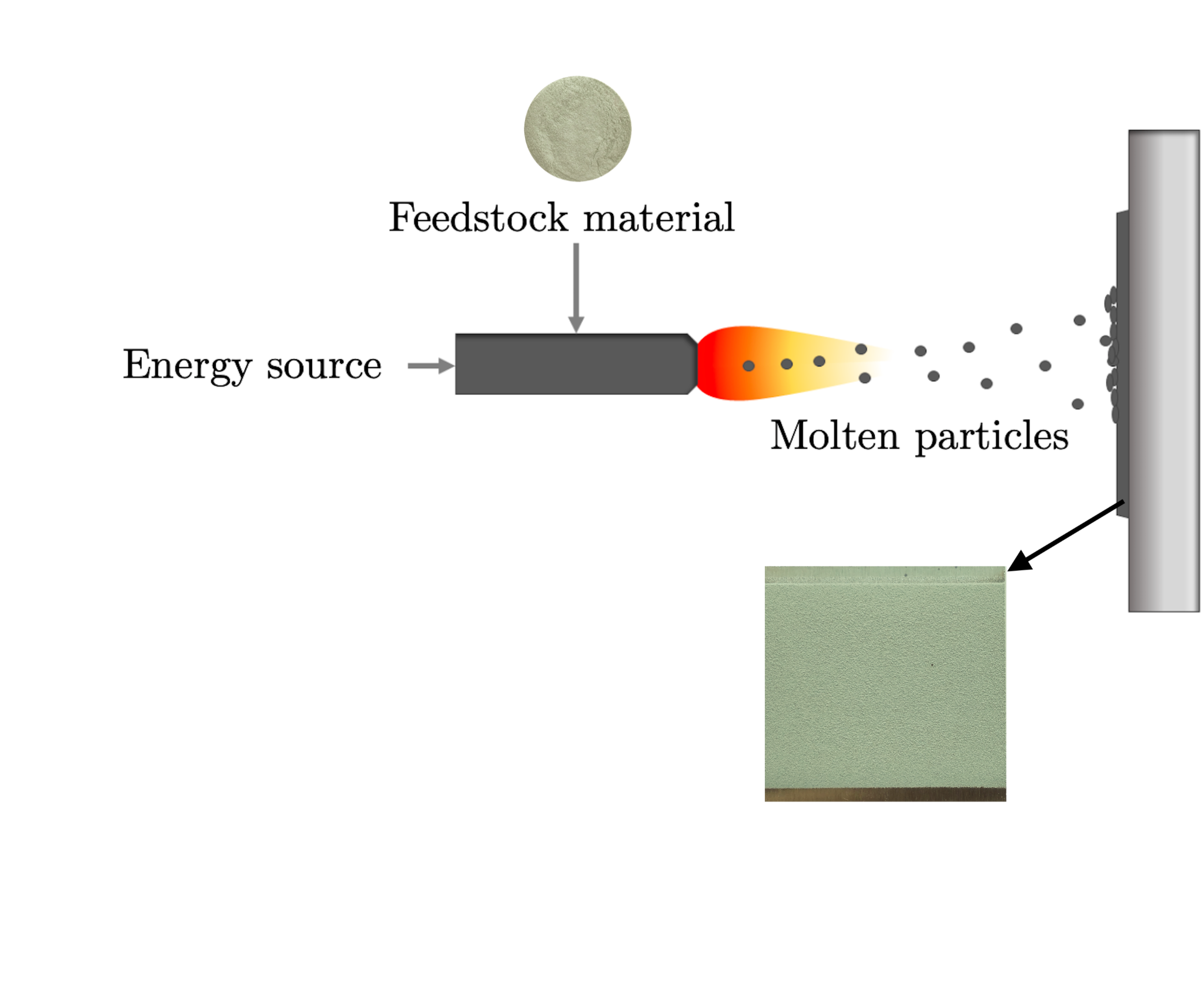 Scope: Develop a new precursor with better luminescent properties
Characterizing the sprayed samples with the old precursor.
Synthesis of new Cr-doped alumina precursor.
Scale-up for pilot run on flame-spraying.
Characterization methods:
Photoluminescence spectroscopy (PL)
X-ray diffraction (XRD)
Scanning electron microscope (SEM)
Differential scanning calorimetry (DSC)
Results: Coatings on aluminium plates
SEM-image
SEM-EDS
Image of sprayed sample
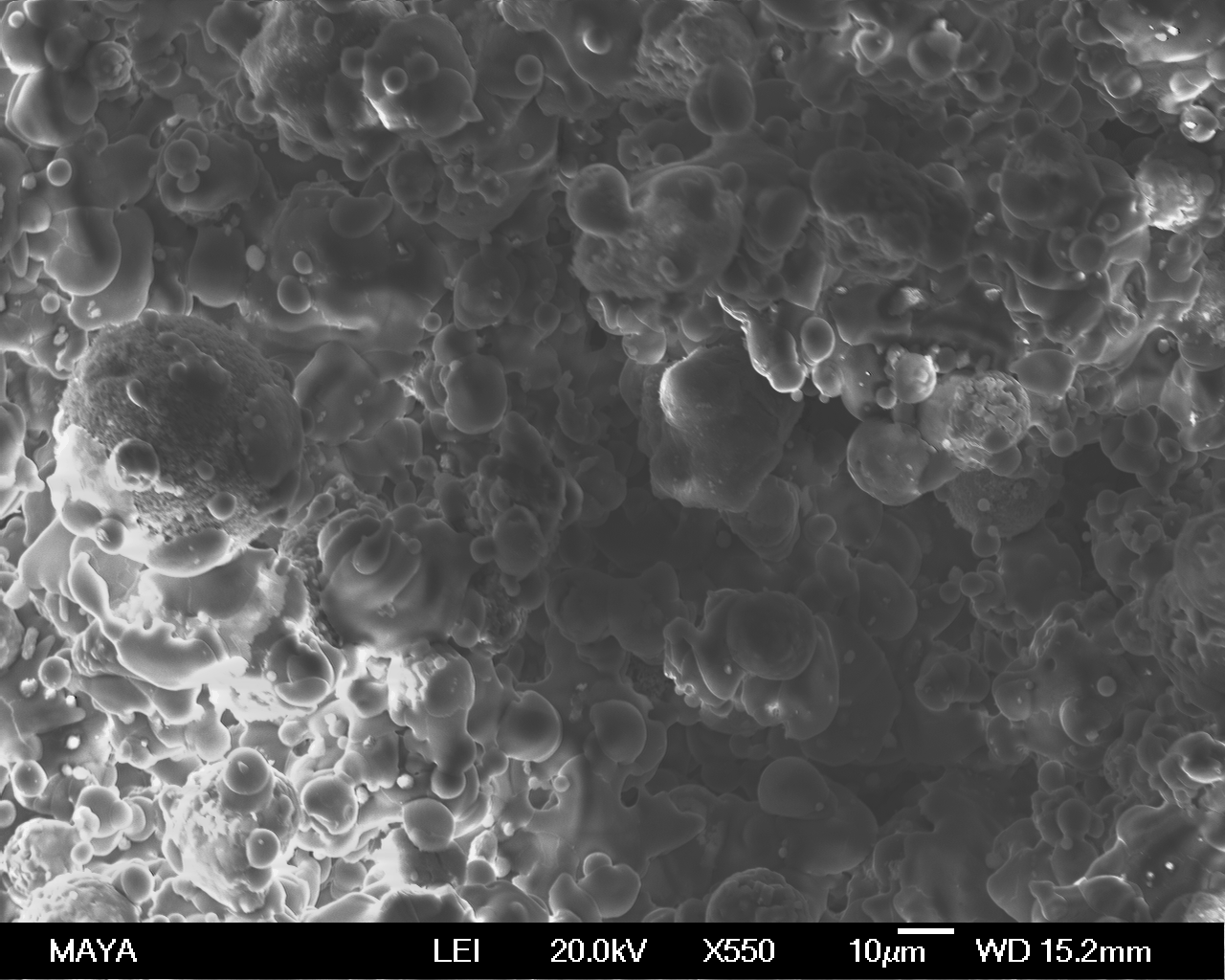 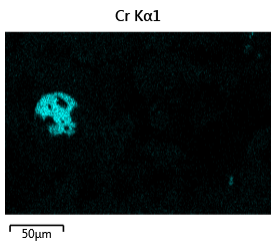 Cr2O3 particle
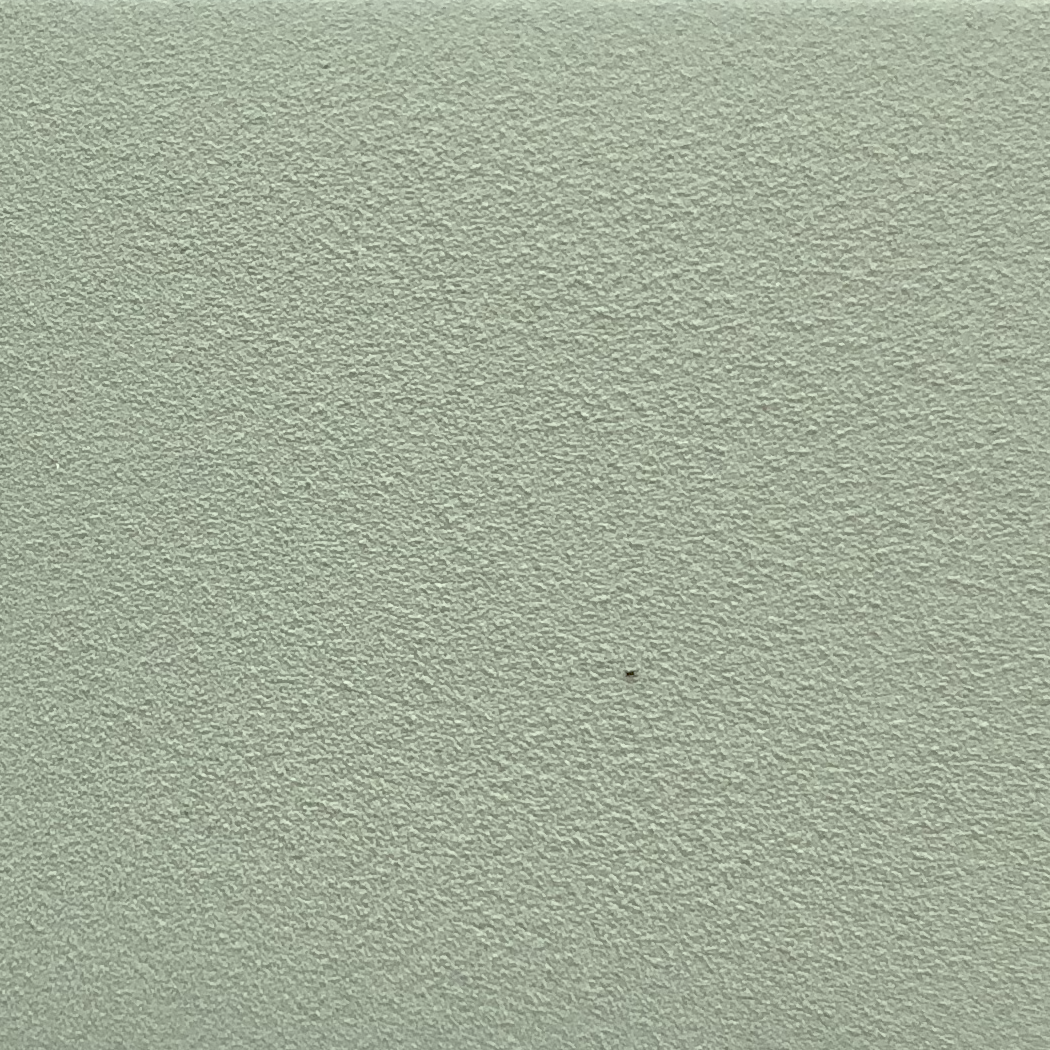 50 μm
X-ray diffraction
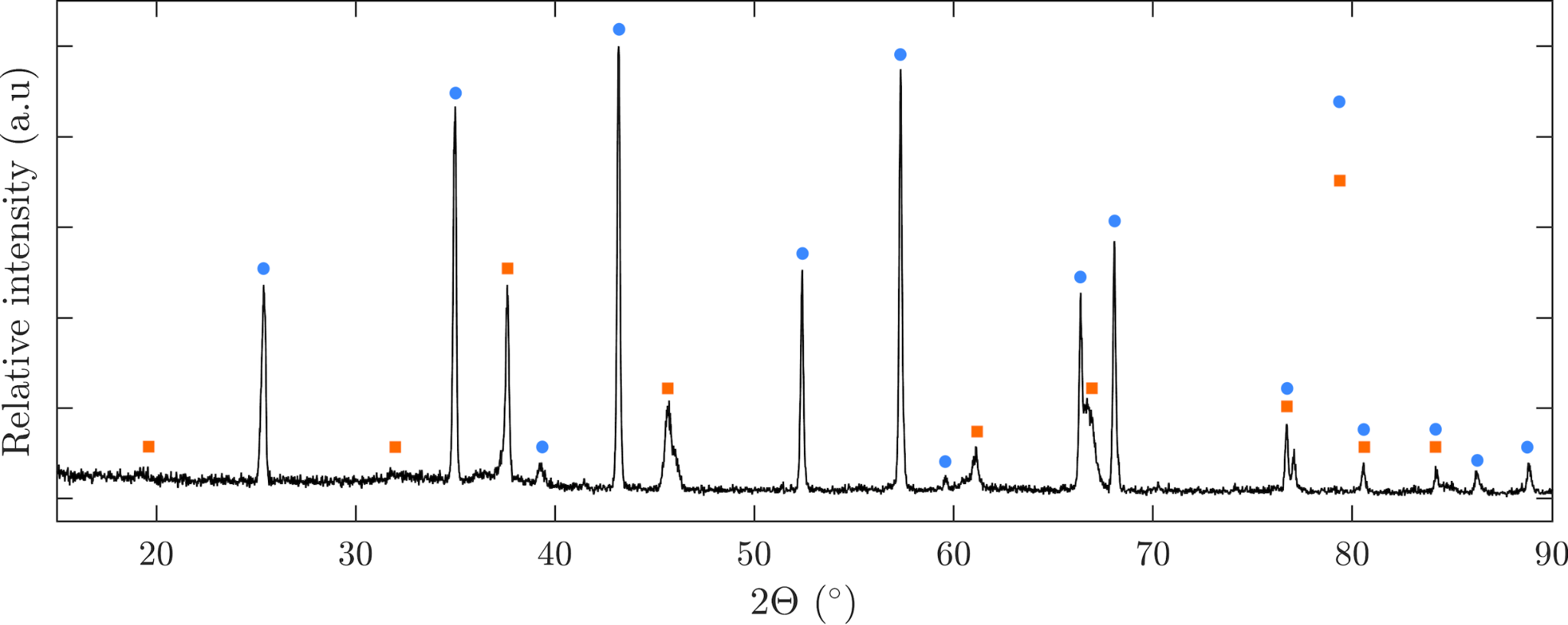 α-Al2O3
η-Al2O3
New precursor recipe: Two synthesis routes
Solid-state synthesis
Nitrate decomposition synthesis
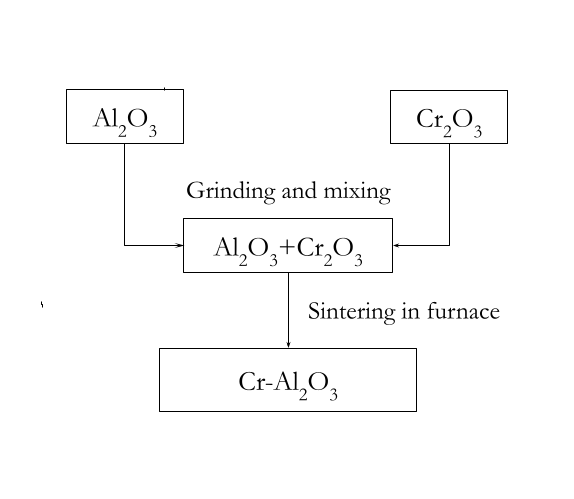 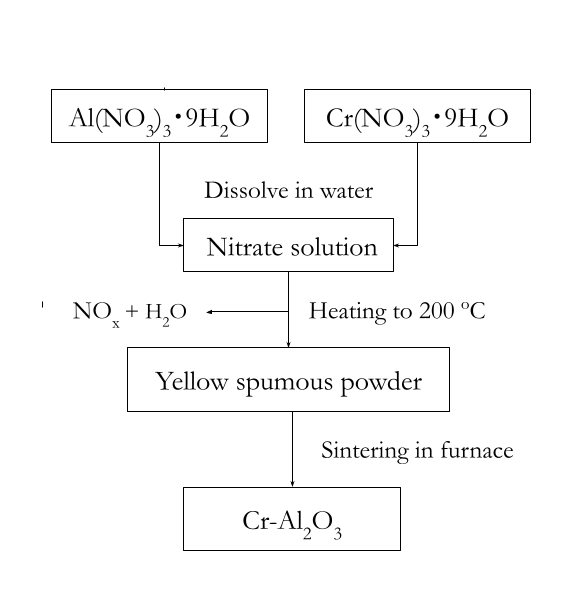 Sintering at 1100 oC and 1550 oC for 8 hours.
Synthesis of Cr-doped Al2O3 powder
XRD
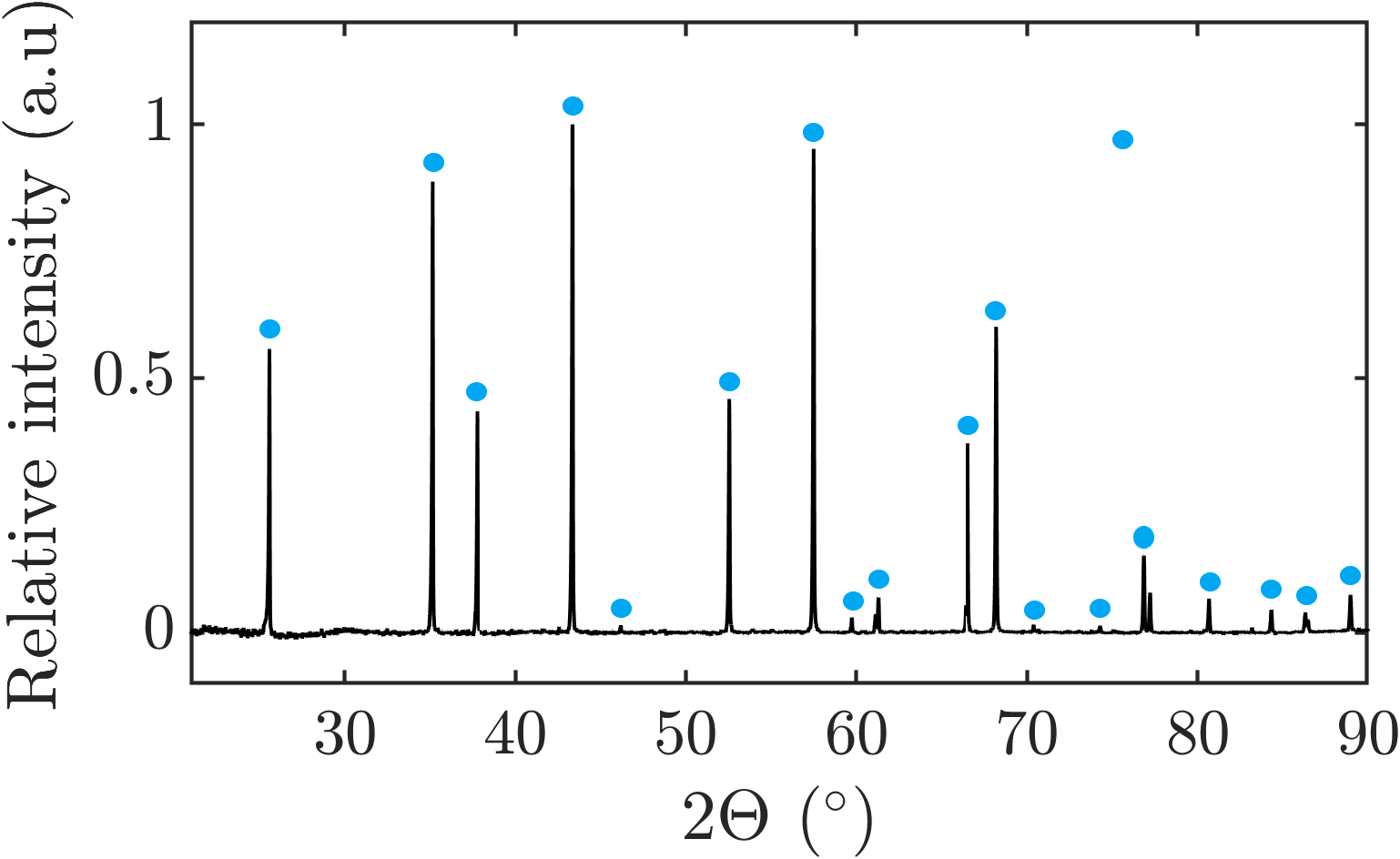 α-Al2O3
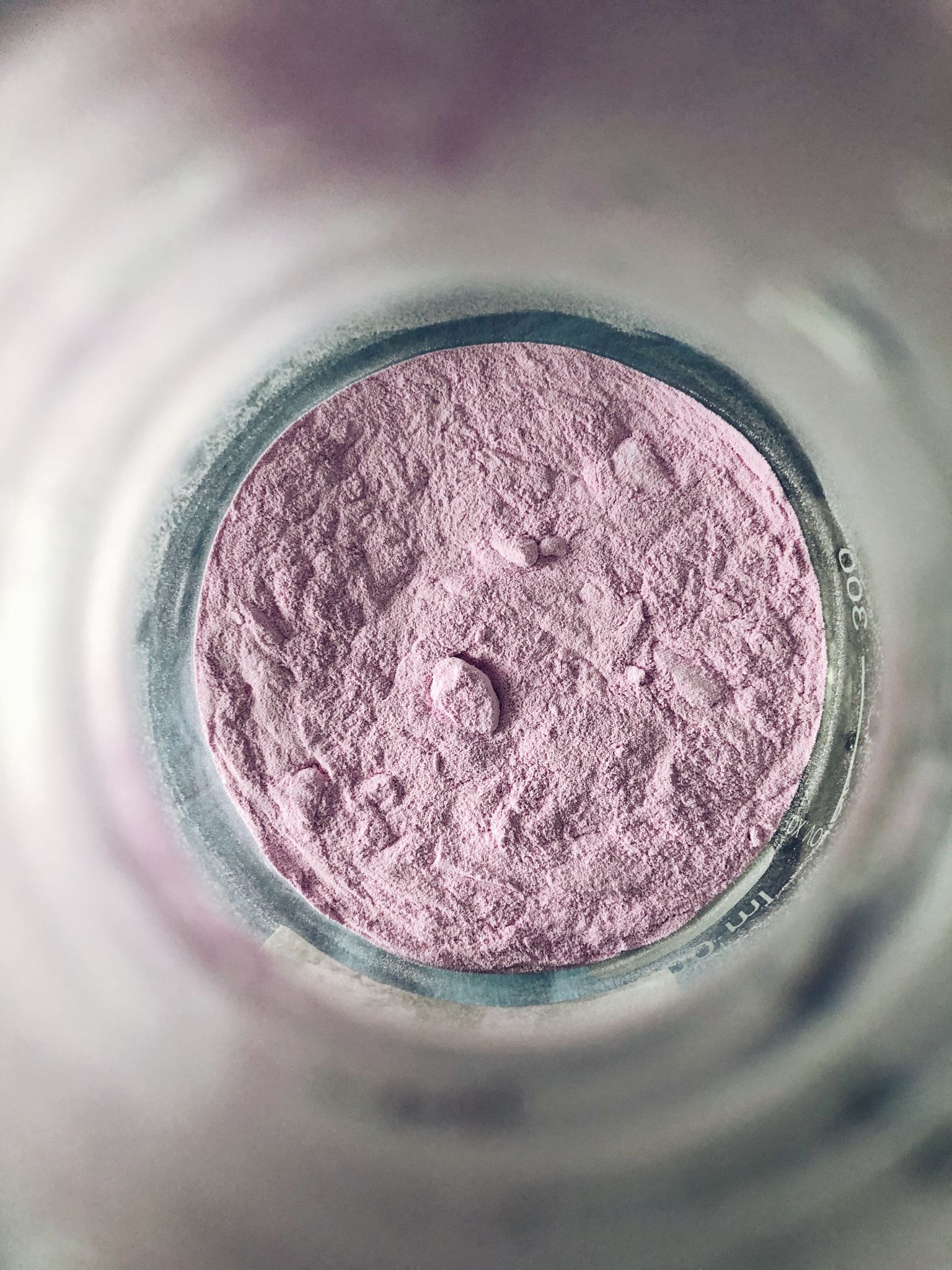 Photoluminescence emission spectra
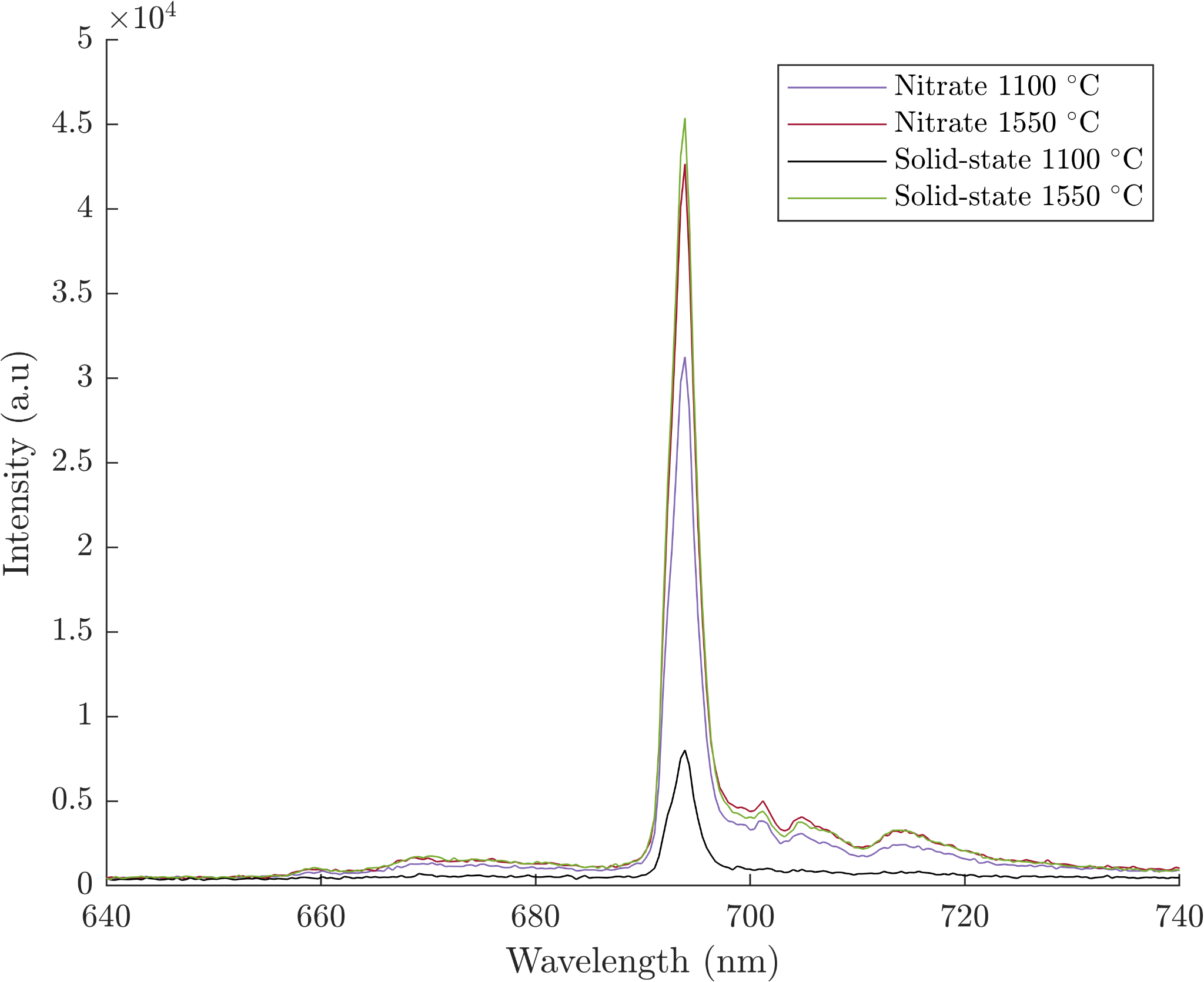 DSC/TG
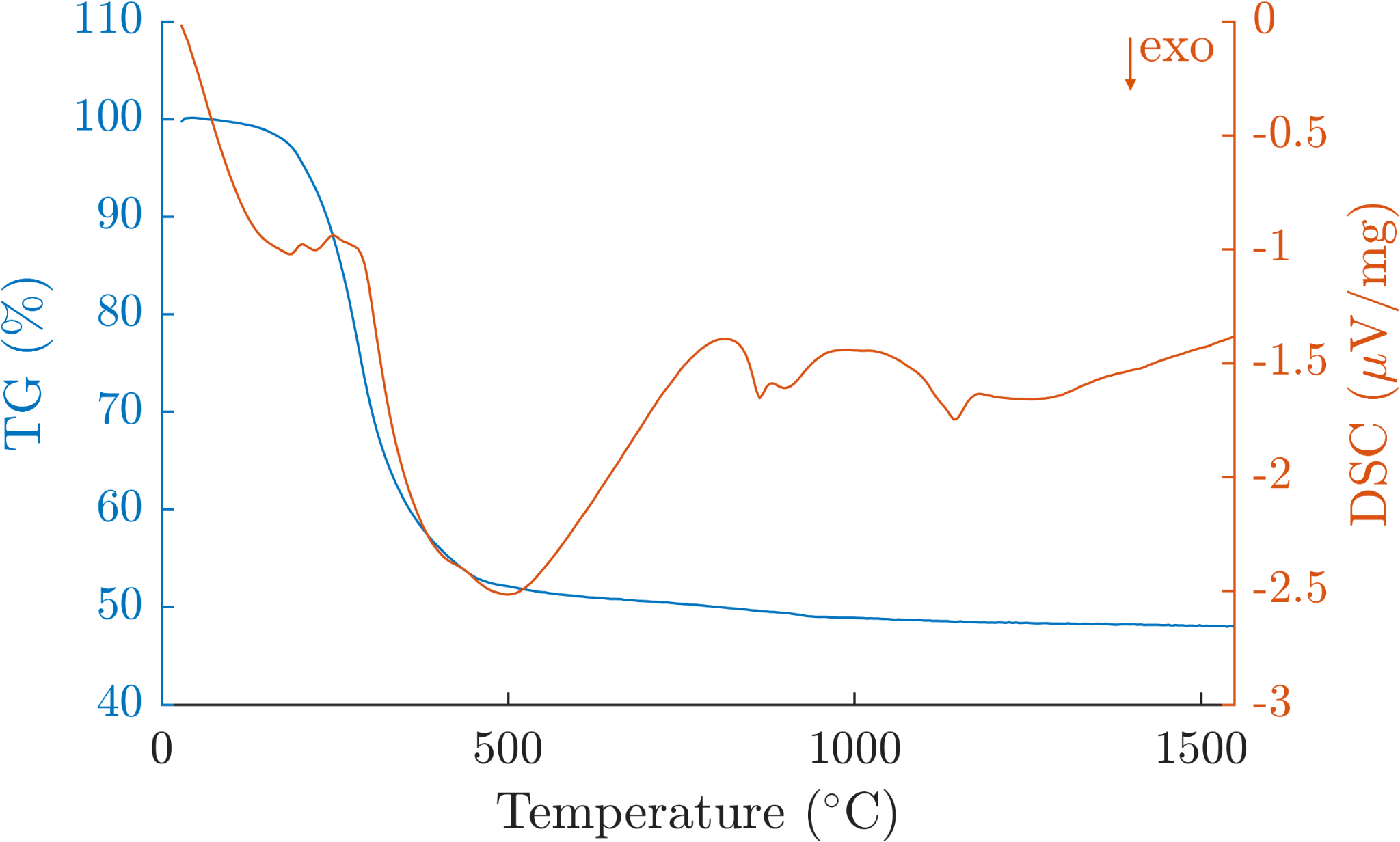 η-Al2O3
α-Al2O3
The effect of ball milling on photoluminescence properties
Before ball milling
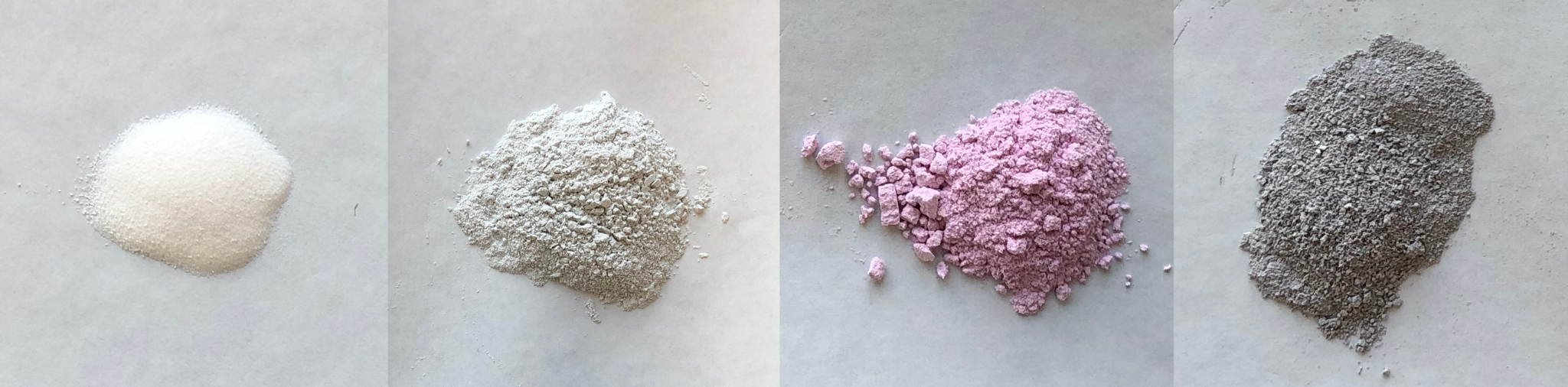 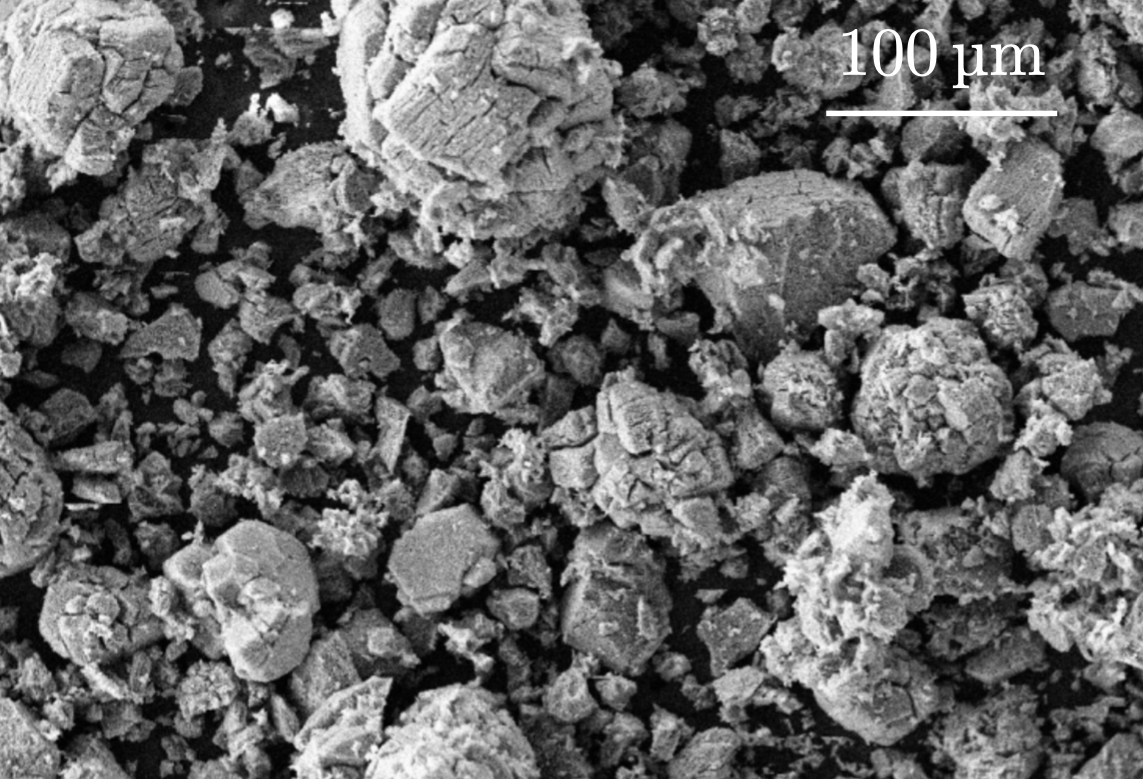 SEM - showing the size of the particles
Photoluminescence emission spectrum
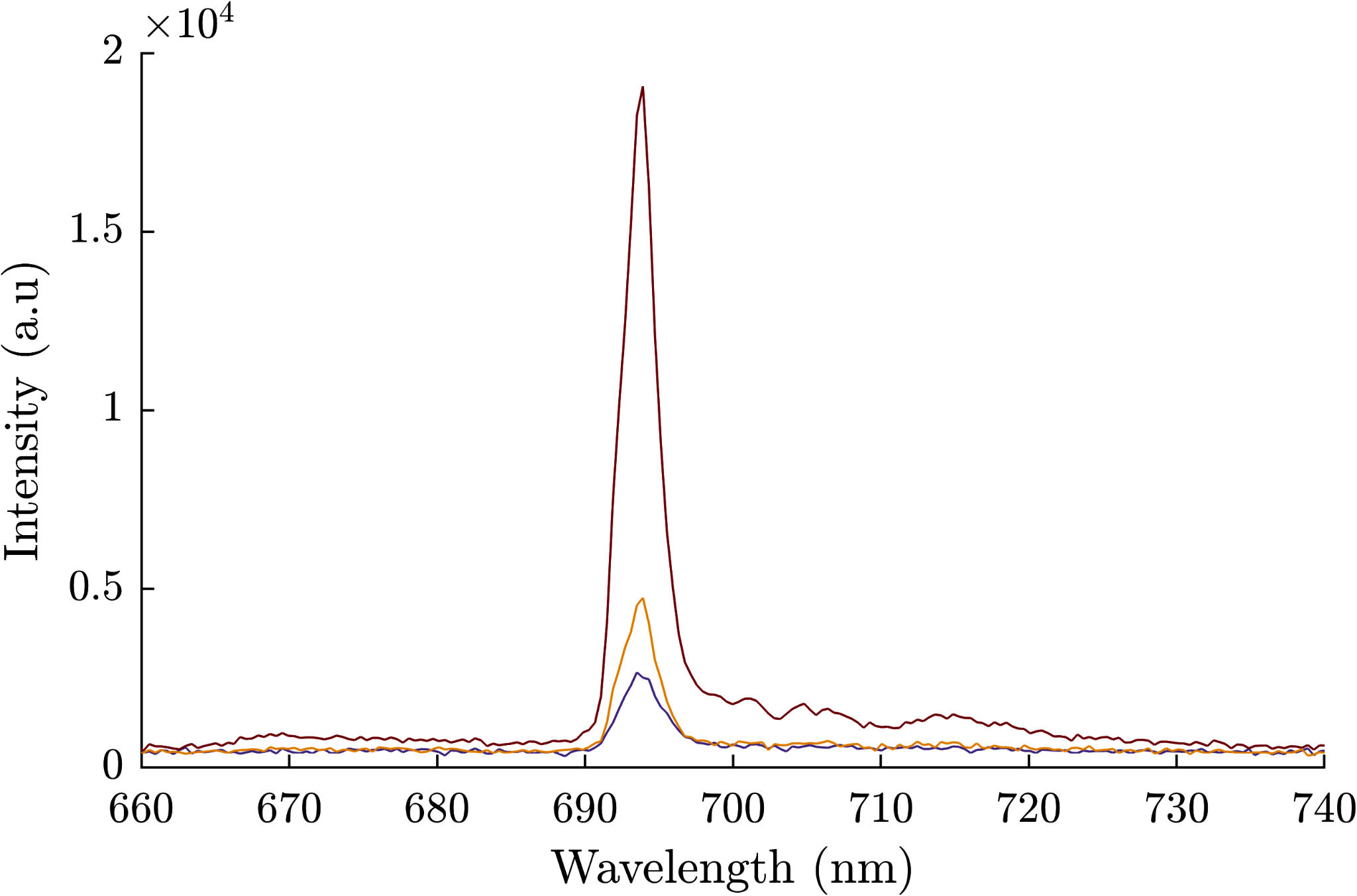 After ball milling
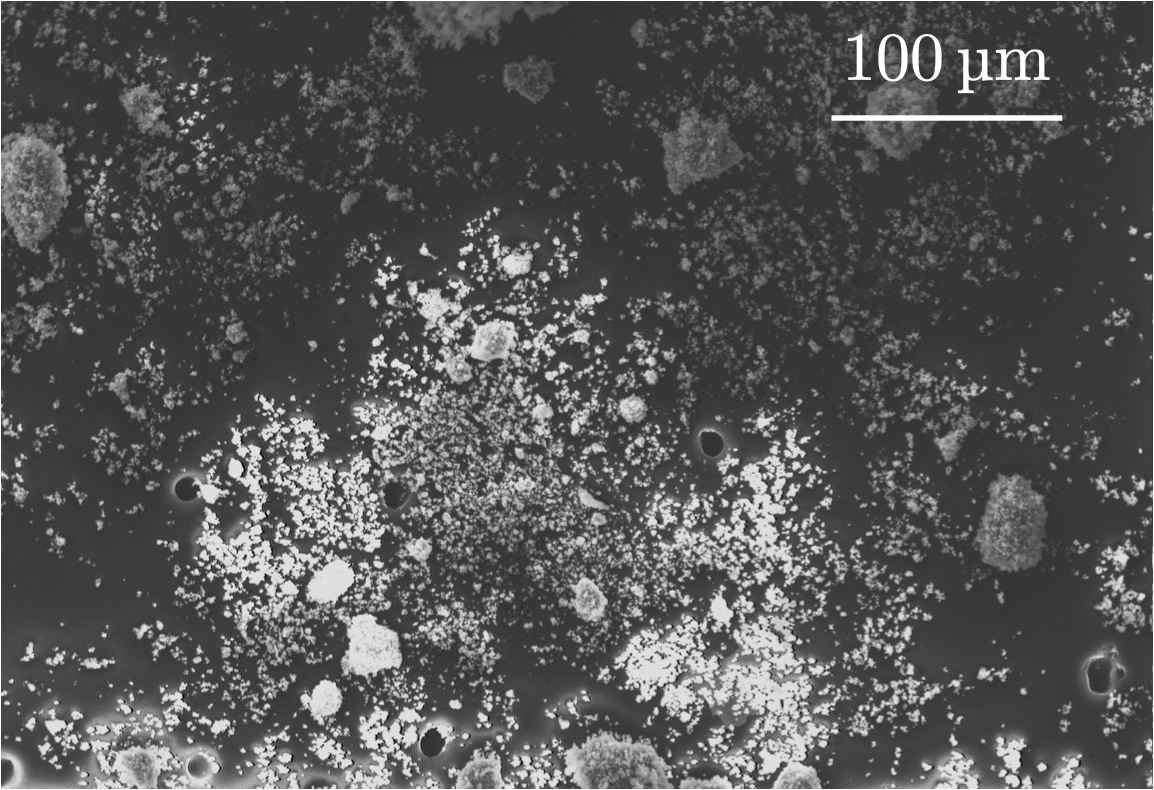 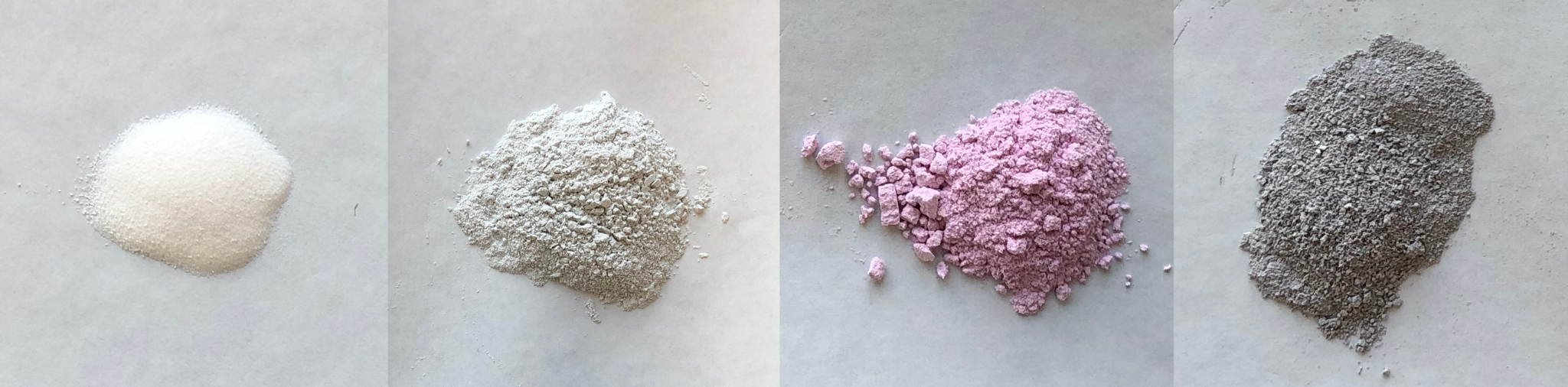 After ball milling and sintering
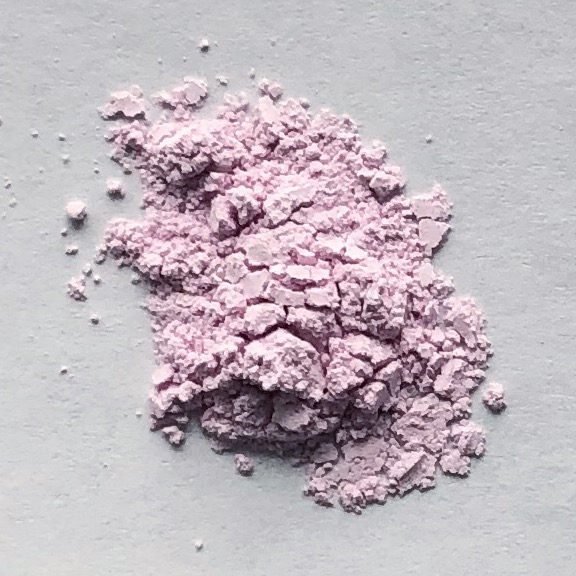 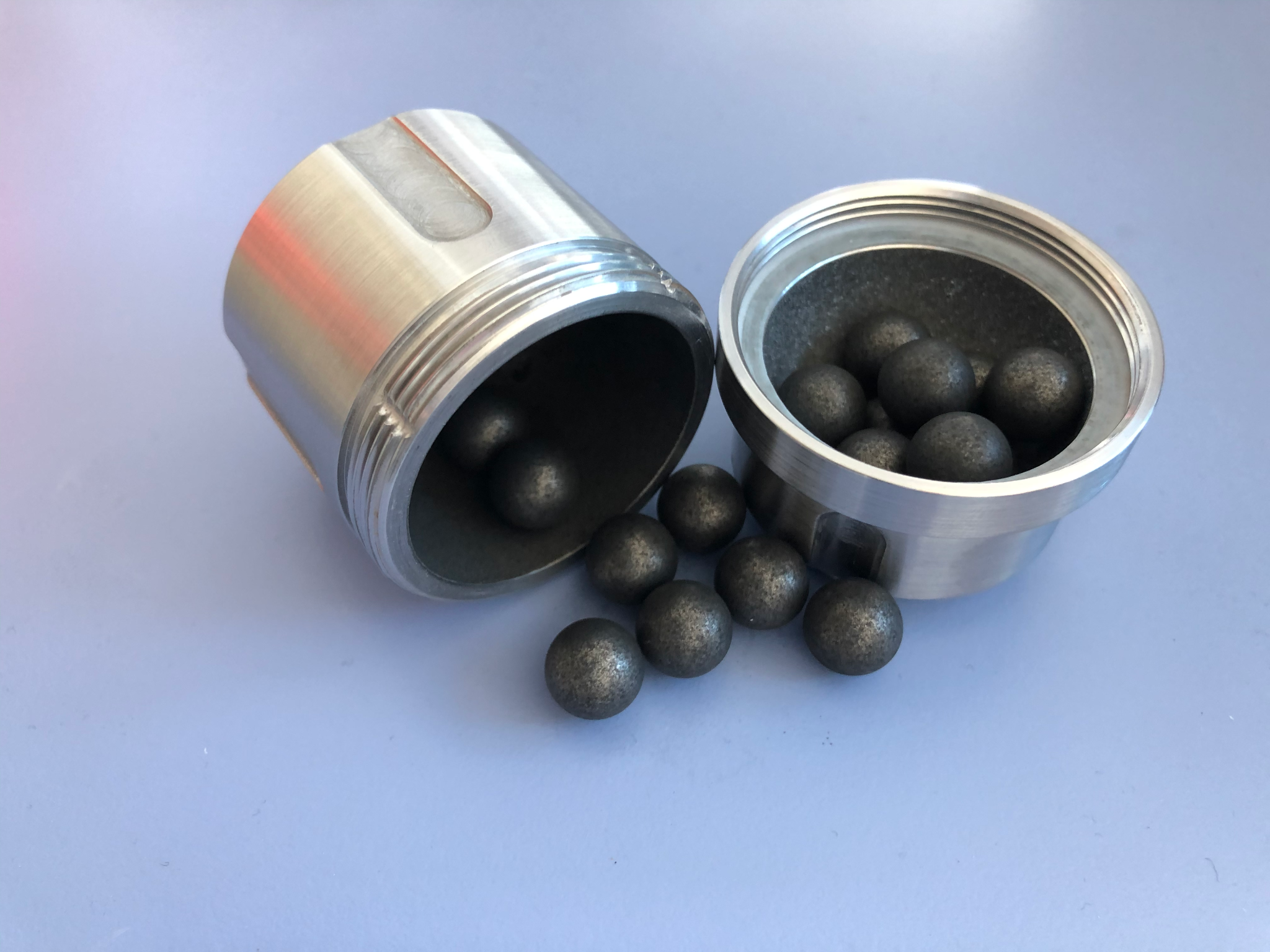 Up-scaling Cr:Al2O3 - pilot testing for flame spraying
1 kg 
Solid-state method, pre-sintering at 1550 °C for 8 h
Sieving to ensure particle size  is below 60 µm
Possible to produce at ESS
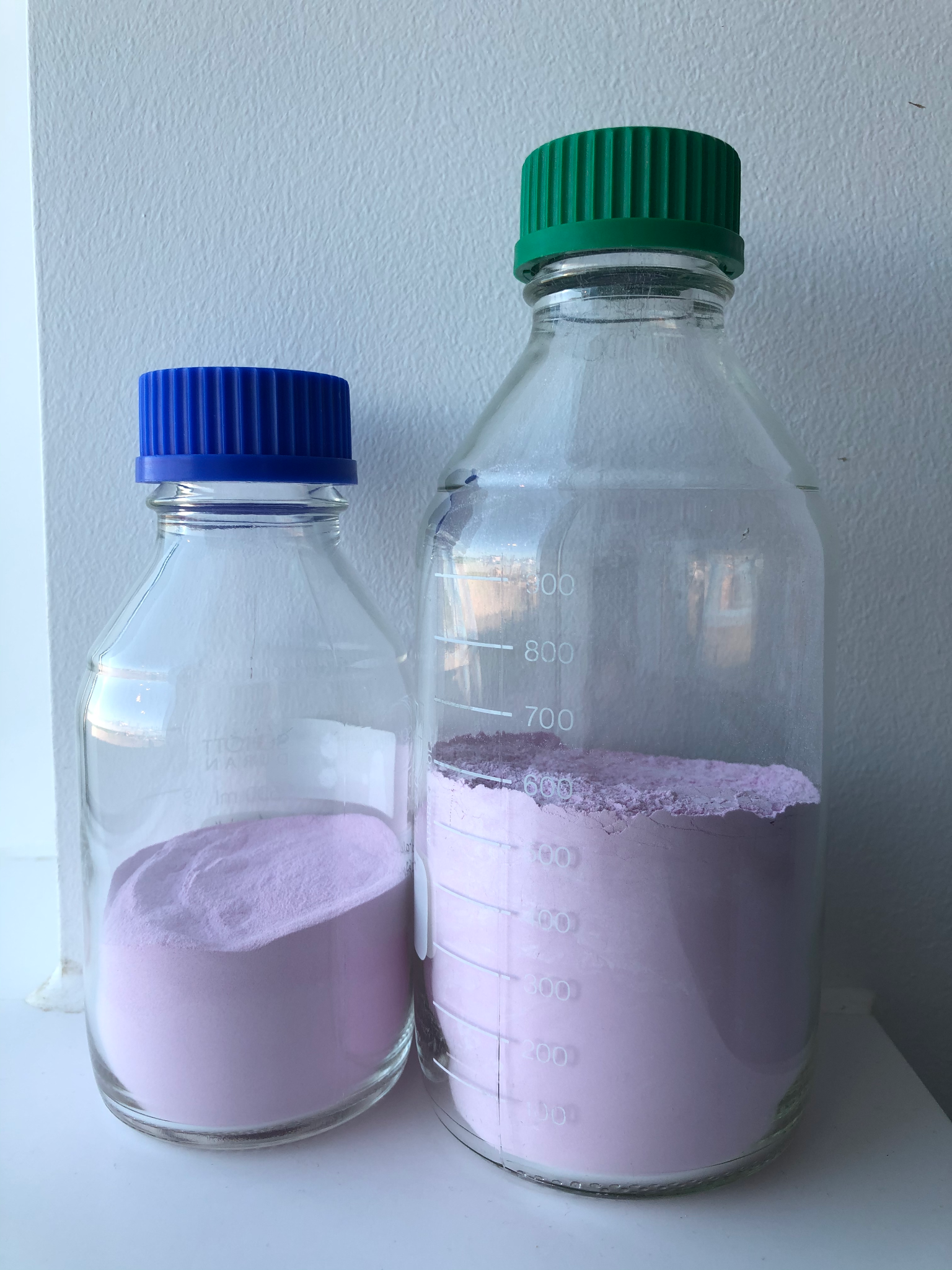 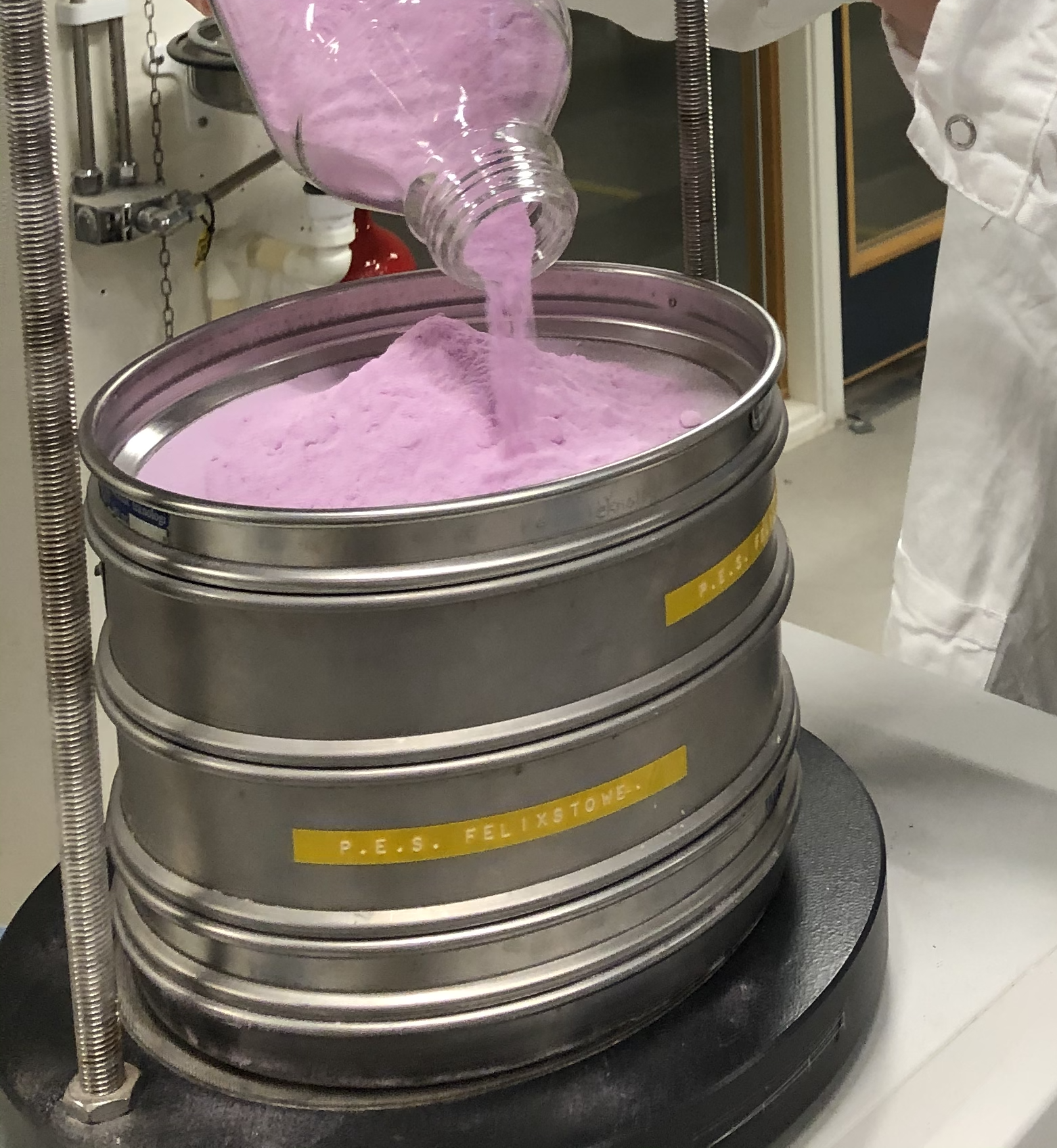 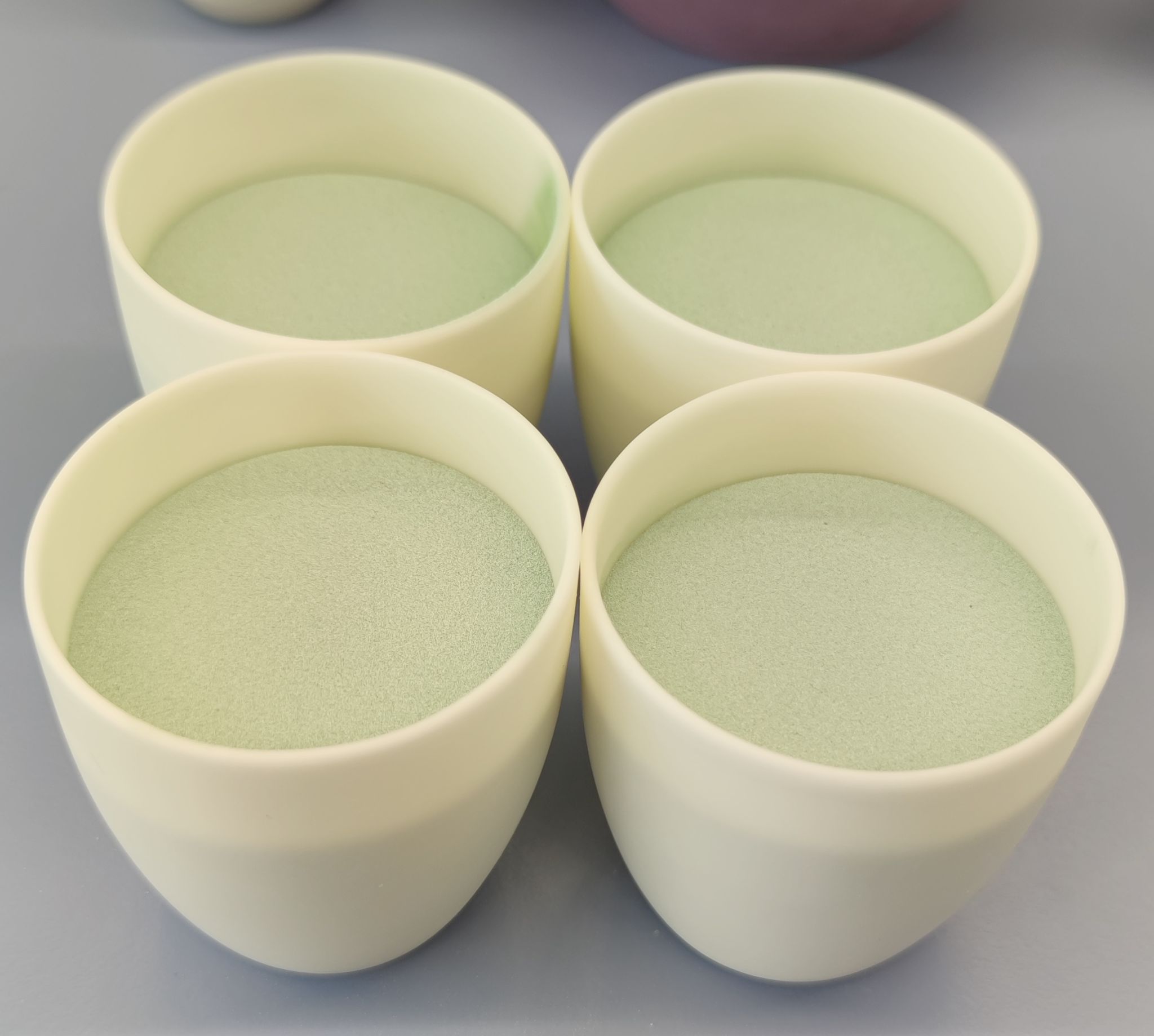 Thanks for listen!
Any question?